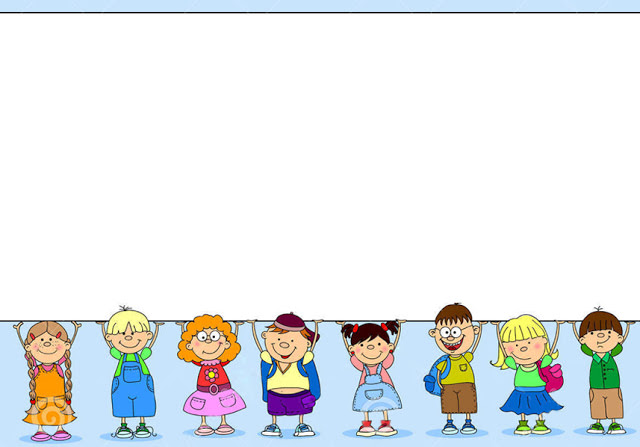 TRƯỜNG TIỂU HỌC VIỆT HƯNG
Chào mừng các con học sinh đến với tiết học
TOÁN  5
Hãy chuẩn bị đầy đủ sách vở, đồ dùng học tập
 để bắt đầu tiết học nhé!
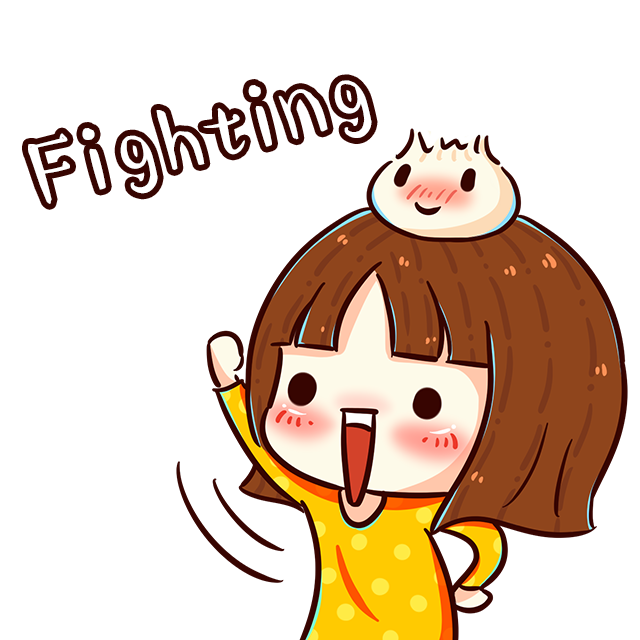 BÀI CŨ
96
... phút
a) 1,6 giờ =
135
........ phút
b) 2 giờ 15 phút =
11
15
.... năm .... tháng
c) 2 năm 5 tháng + 13 năm 6 tháng =
... giờ ..... phút
38
7
d) 13 giờ 23 phút - 5 giờ 45 phút =
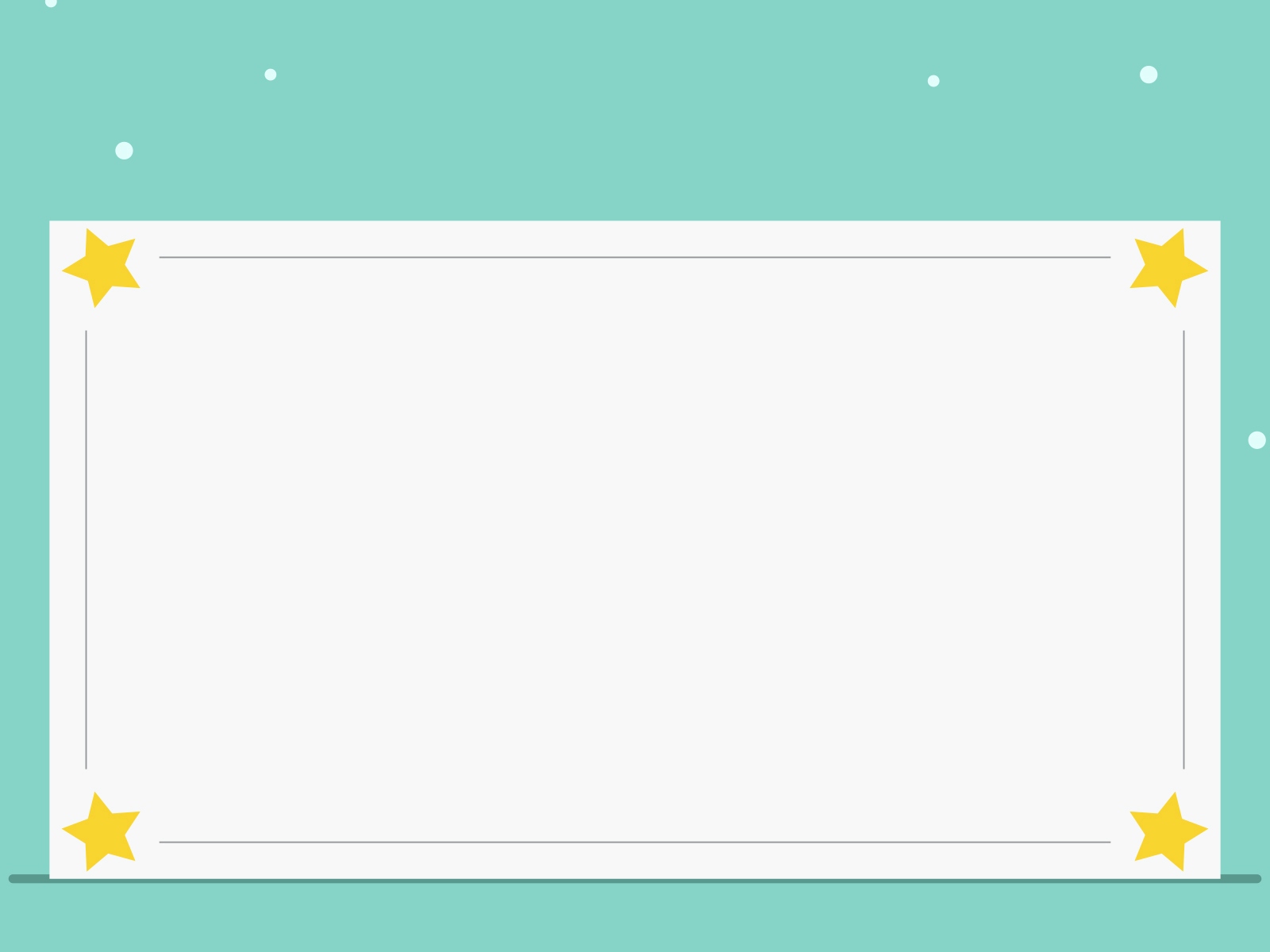 Thứ sáu ngày 14 tháng 3 năm 2022
Toán
NHÂN SỐ ĐO THỜI GIAN VỚI MỘT SỐ (135)
Mục tiêu:
- Biết thực hiện phép nhân số đo thời gian với một số.
Vận dụng giải toán thực tế.
Thứ hai ngày 14 tháng 03 năm 2022
Toán
Nhân số đo thời gian với một số
a) Ví dụ 1: Trung bình một người thợ làm xong một sản phẩm hết 1 giờ 10 phút. Hỏi người đó làm 3 sản phẩm như thế hết bao nhiêu thời gian ?
Ta phải thực hiện phép nhân :
1 giờ 10 phút x 3 = ?
C1: 1 giờ 10 phút x 3 = 1 giờ 10 phút + 1 giờ 10 phút + 1 giờ 10 phút
			        =  2 giờ 20 phút + 1 giờ 10 phút
			        = 3 giờ 30 phút
C2: 1 giờ 10 phút = 70 phút
70 phút x 3 = 210 phút = 3 giờ 30 phút
4
Thứ sáu ngày 25 tháng 2 năm 2022
Toán
Nhân số đo thời gian với một số
a) Ví dụ 1: Trung bình một người thợ làm xong một sản phẩm hết 1 giờ 10 phút. Hỏi người đó làm 3 sản phẩm như thế hết bao nhiêu thời gian ?
Ta phải thực hiện phép nhân :
1 giờ 10 phút
3
1 giờ 10 phút x 3 = ?
x
Ta đặt tính rồi tính như sau :
giờ
phút
3
3
0
3 giờ 30 phút
Vậy: 1 giờ 10 phút x 3 =
Khi nhân số đo thời gian với một số ta thực hiện các bước sau: 
Bước 1: Đặt tính( số tự nhiên thẳng với số đo thời gian của tên đơn vị thứ 2 trong số đo thời gian)
Bước 2: Tính (nhân với từng đơn vị đo).
5
Toán
Nhân số đo thời gian với một số
b) Ví dụ 2: Mỗi buổi sáng Hạnh học ở trường trung bình 3 giờ 15 phút. Một tuần lễ Hạnh học ở trường 5 buổi. Hỏi mỗi tuần lễ Hạnh học ở trường bao nhiêu thời gian?
Ta phải thực hiện phép nhân :
3 giờ 15 phút x 5 = ?
Ta đặt tính rồi tính như sau :
3 giờ 15 phút
x
5
(75 phút = 1 giờ 15 phút)
giờ
phút
15
7
5
16 giờ 15 phút
Vậy: 3 giờ 15 phút x 5 =
15 phút
= 16 giờ
Lưu ý: Nếu kết quả của phép nhân số đo thời gian với một số, số đo của đơn vị bé lớn hơn hoặc bằng số đo của đơn vị lớn thì chúng ta phải đổi ra đơn vị lớn hơn liền kề.
6
Toán
Nhân số đo thời gian với một số
a) Ví dụ 1:
1 giờ 10 phút
x
3
phút
giờ
3
3
0
3 giờ 30 phút
Vậy: 1 giờ 10 phút x 3 =
b) Ví dụ 2:
3 giờ 15 phút
x
5
(75 phút = 1 giờ 15 phút)
phút
giờ
15
5
7
Vậy: 3 giờ 15 phút x 5 =
16 giờ 15 phút
Các bước khi thực hiện nhân số đo thời gian với 1 số:
	Bước 1: Đặt tính( số tự nhiên thẳng với số đo thời gian của tên đơn vị thứ 2 trong số đo thời gian)
	Bước 2: Tính nhân với từng đơn vị đo.
 Lưu ý: Nếu kết quả của phép nhân số đo thời gian với một số, số đo của đơn vị bé lớn hơn hoặc bằng số đo của đơn vị lớn thì chúng ta phải đổi ra đơn vị lớn hơn liền kề.
8
Luyện tập:
1) Tính:
b
a
3 giờ 12 phút x 3
    4 giờ 23 phút x 4
    12 phút 25 giây x 5
4,1 giờ x 6
    3,4 phút x 4
    9,5 giây x 3
1) Tính:
3 giờ 12 phút x 3
    4 giờ 23 phút x 4
    12 giờ 25 phút x 5
a
4 giờ 23 phút 
                   4
12 giờ 25 phút 
                  5
3 giờ 12 phút 
                      3
X
X
X
16 giờ 92 phút
60 giờ 125 phút
9 giờ 36 phút
(17 giờ 32 phút)
(62 giờ 5 phút)
10
1) Tính:
4,1 giờ x 6
    3,4 phút x 4
    9,5 giây x 3
b
9,5 giây 
                3
3,4 phút 
                 4
4,1 giờ
               6
X
X
X
24,6 giờ
13,6 phút
28,5 giây
1) Tính:
4 giờ 23 phút 
                   4
12 giờ 25 phút 
                  5
3 giờ 12 phút 
                      3
a
X
X
X
9 giờ 36 phút
16 giờ 92 phút
60 giờ 125 phút
(17 giờ 32 phút)
(62 giờ 5 phút)
9,5 giây 
                3
3,4 phút 
                 4
b
4,1 giờ
               6
X
X
X
13,6 phút
28,5 giây
24,6 giờ
2/ Một chiếc đu quay quay mỗi vòng hết 1 phút 25 giây. Bé Lan ngồi trên đu quay và quay 3 vòng. Hỏi bé Lan ngồi trên đu quay bao nhiêu lâu ?
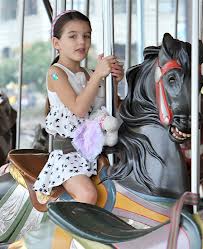 Tóm tắt
Giải
1 vòng: 1 phút 25 giây
Thời gian bé Lan ngồi trên đu quay là:
3 vòng: ... phút ... giây ?
1 phút 25 giây  3 = 4 phút 15 giây
Đáp số: 4 phút 15 giây
c
a
d
b
Trò chơi: Ai nhanh? Ai đúng?
Cho phép tính sau:
2 giờ 15 phút 
                      3
1
X
giờ       phút
Số thích hợp điền vào ô trống theo thứ tự từ trái sang
 phải lần lượt là:
6;
45
6; 15
8; 45
8; 15
c
a
d
b
Trò chơi: Ai nhanh? Ai đúng?
1 phút 21 giây
Cho phép tính sau:
x
2
3
Đáp án đúng là :
...........................
1 phút  63 giây
2 phút 3 giây
4 phút 3 giây
4 phút 21 giây
c
a
d
b
Trò chơi: Ai nhanh? Ai đúng?
Cho phép tính sau:
1 năm 5 tháng 
                      5
3
X
……………….
Đáp án đúng là :
1 năm 25 tháng
5 năm 5 tháng
7 năm 5 tháng
7 năm 1 tháng
CỦNG CỐ - DẶN DÒ
Muốn nhân số đo thời gian với một số, ta thực hiện các bước sau:
Bước 1 : Đặt tính.
-  Bước 2 : Thực hiện phép tính, nhân từng loại đơn vị từ phải sang trái. 
- Bước 3 : Đổi đơn vị lớn hơn liền kề (nếu có).
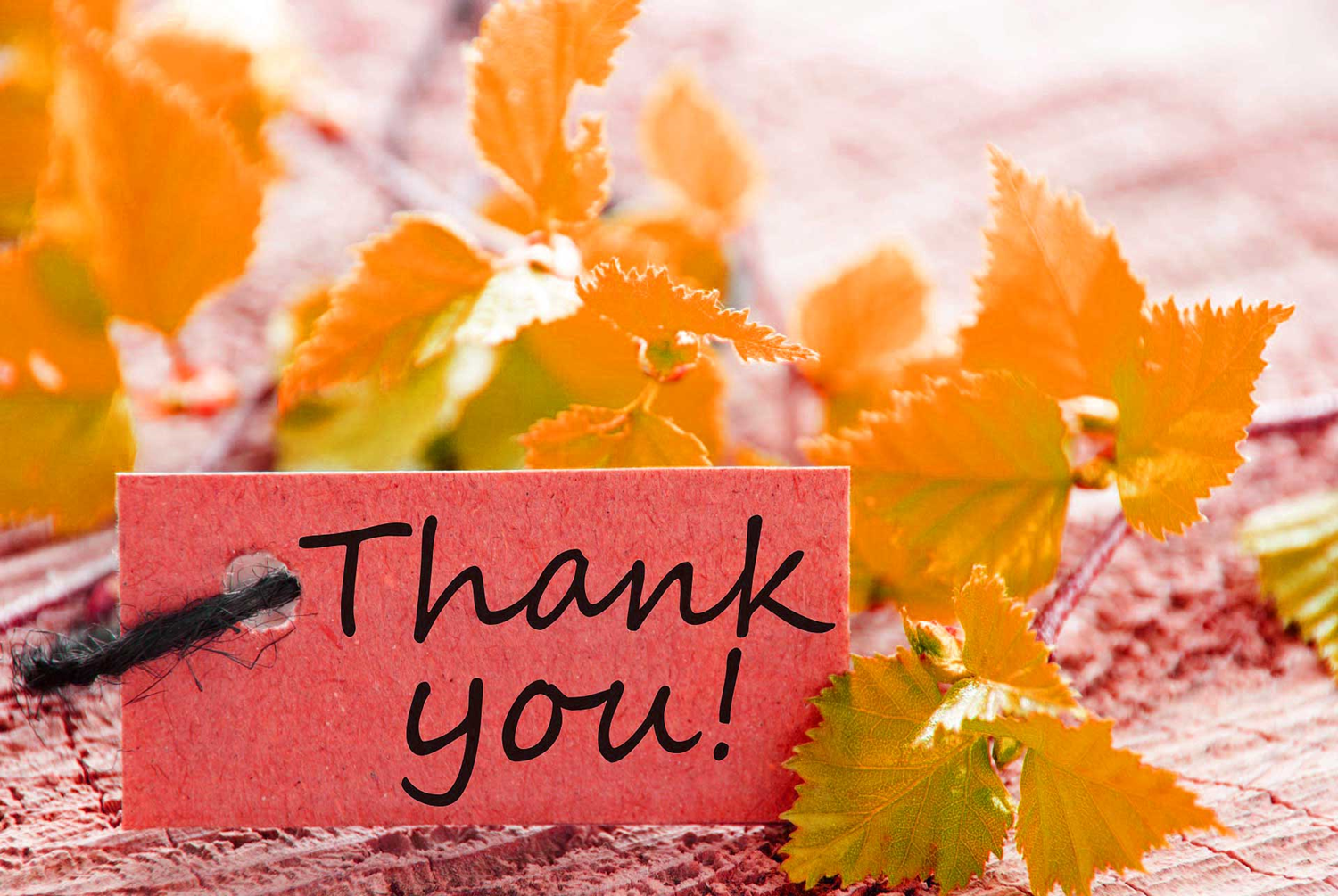 18